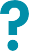 Welche verschiedenen Umgangsweisen mit Gefühlen von Unsicherheit, Ohnmacht und Machtlosigkeit gibt es?
Zu was für einem Blick auf Politik und Gesellschaft können solche Erfahrungen und Gefühle führen?
DiPolBAs
01
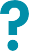 Verschiedene Umgangsweisen sind etwa:
Wut
Verdrängung, Rückzug und Ablenkung
Suche nach Erklärungen und Verantwortlichen Suche nach Sicherheit, Halt und Orientierung Suche nach Handlungsmöglichkeiten Unsicherheiten aushalten
…
DiPolBAs
02
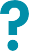 Blick auf Politik und Gesellschaft:
Keinen Einfluss auf »die da oben« Gesellschaft gilt als unveränderbar Einteilung der Welt in Gut und Böse Wunsch nach mehr Mitbestimmung, Gerechtigkeit und Solidarität Bestimmte Gruppen als Sündenböcke
…
Blick auf Politik und Gesellschaft:
DiPolBAs
03
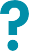 Beispiele für zentrale Inhalte
Unsere Gesellschaft ist komplex.
Viele Menschen fühlen sich manchmal unsicher, machtlos und nicht gesehen.
Menschen gehen unterschiedlich mit diesen Erfahrungen und Gefühlen um.
DiPolBAs
04
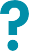 Was findet ihr faszinierend oder spannend an Verschwörungstheorien?
Was interessiert euch am Thema?
DiPolBAs
05